6. Základová půda a zemní práce
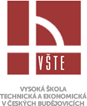 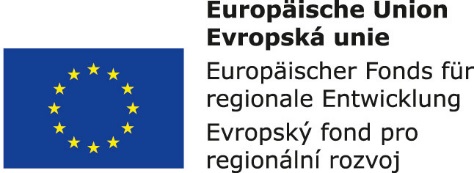 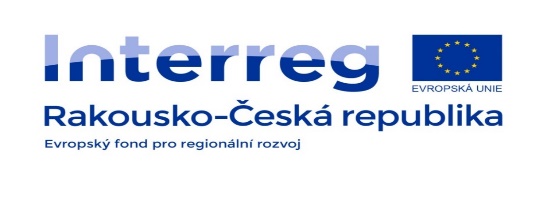 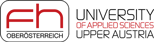 Základy a základová půda
Základy - nosné konstrukční prvky objektů, které zabezpečují přenášení zatížení stavby do základové půdy. Rozlišujeme základy plošné a základy hlubinné.

Základová půda - funkční součástí stavby. Základová spára - plocha, kde se základy stýkají se základovou půdou. Zemina - nezpevněná nebo slabě zpevněná hornina.

Základové půdy: hornina, ornice, hlína, jíly, slín, letek, spraš.
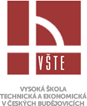 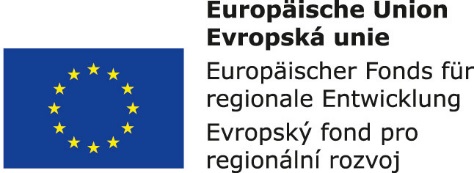 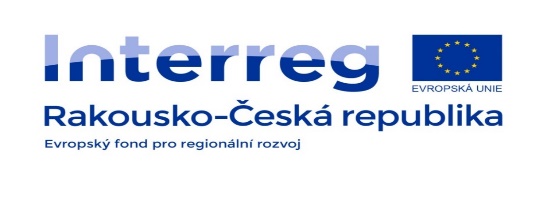 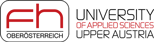 Základy a základová půda
Rozlišujeme 3 třídy dle těžitelnosti zeminy:
Třída I. je definována těžbou prováděnou běžnými výkopovými mechanizmy (buldozery, rypadla) nebo ručně

Pro horniny ve II. Třídy je pro těžbu nutné použít speciální rozpojovací mechanizmy – rozrývače, skalní lžíce, kladiva

Trhací práce je nutné použít pro III. třídu
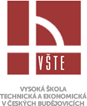 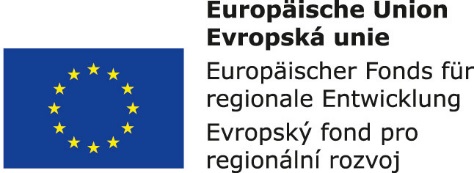 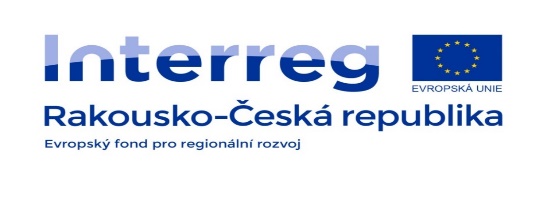 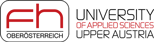 Hloubka založení
Hloubka založení se stanovuje s ohledem na stabilitu a sedání stavby, klimatické vlivy (promrzání, vysychání půdy) a geologický a hydrogeologický profil půdy.
V závislosti na promrzání půdy volíme hloubku založení:
500 mm skalní a poloskalní půdy a pod vnitřními stěnami
800 mm upravený terén, běžný terén (sypké zeminy mimo horské oblasti)
1 000 mm upravený terén, běžný terén (soudržné zeminy mimo hors. oblasti)
1 200 mm v soudržných zeminách s hladinou spodní vody menší než 2 m
U horských oblastí je vhodné vždy navrhnout hloubku základu dle lokálních klimatických podmínek.
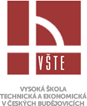 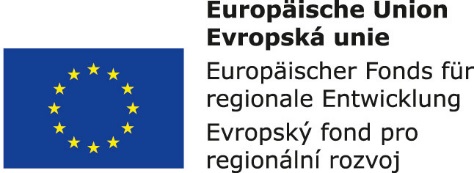 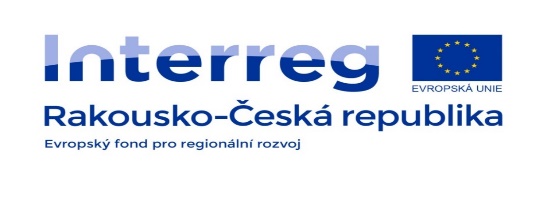 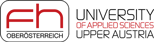 Zemní práce a výkopy
Zemní práce - přípravné zemní práce, hlavní zemní práce a dokončovací zemní práce. Hlavní druhy zemních prací jsou odkopy, násypy a zásypy.
Výkopy se provádějí hloubením pod úrovní terénu. Stavební jáma - výkop, jehož délka a šířka je větší než 2 metry. Rýha - převládající délkový rozměr a maximální šířku 2 metry. Šachta - převládající hloubkový rozměr a maximální půdorysnou plocha 36 m2.
Základová spára nesmí být při výkopech porušena, musí být chráněna i před klimatickými účinky.
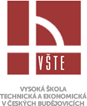 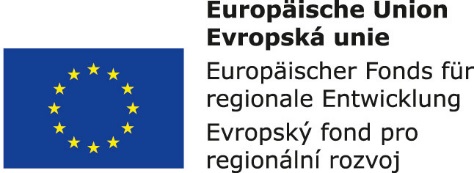 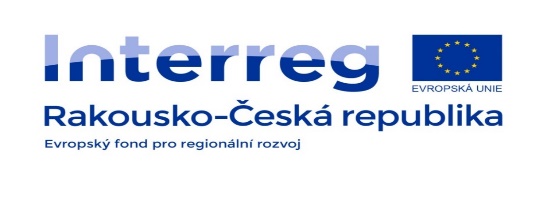 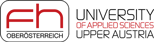 Zajištění stěn výkopů
Svisle se mohou provádět stěny výkopů v soudržných zeminách, jejichž hloubka je max. 1,5 metru. V ostatních případech:
Svahování stěn výkopů
Roubení stěn výkopů - pažení a rozepření. 
Roubení s přiloženým pažením
Pažení záporové
Pažení zátažné
Pažení hnané
Spouštěné pažení
Podzemní stěny - Milánské podzemní stěny
Pilotové stěny
Štětovnicové stěny - Larsenky
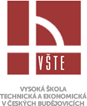 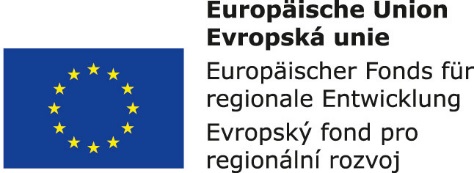 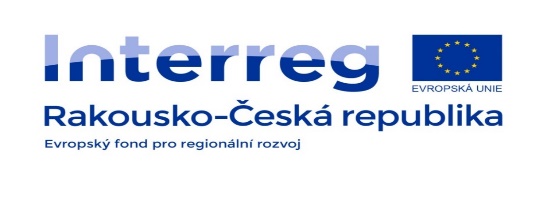 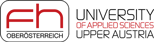